Modeling of ATLAS’s EBIS
Kelsey O’Connor, Embry-Riddle Aeronautical University
Supervisor: Clayton Dickerson
Background - EBIS
Electron
collector
Electron
collector
Solenoids
Solenoids
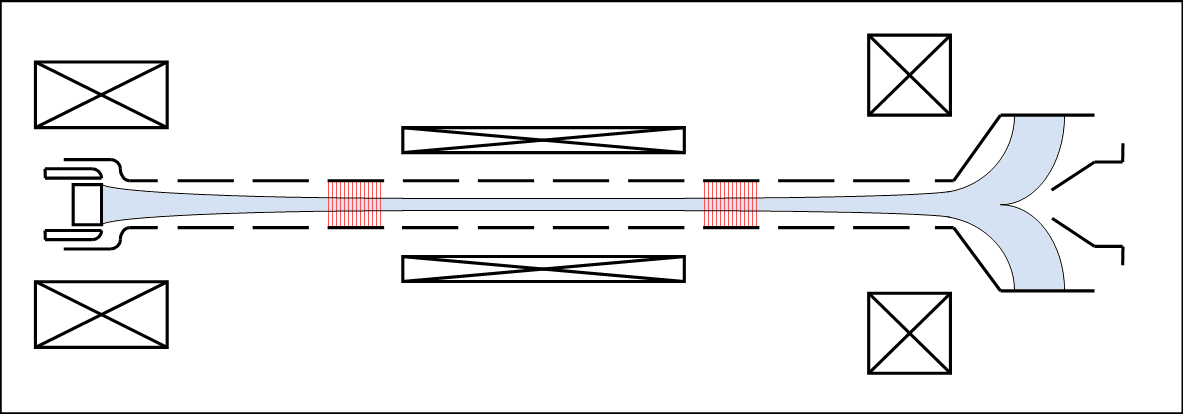 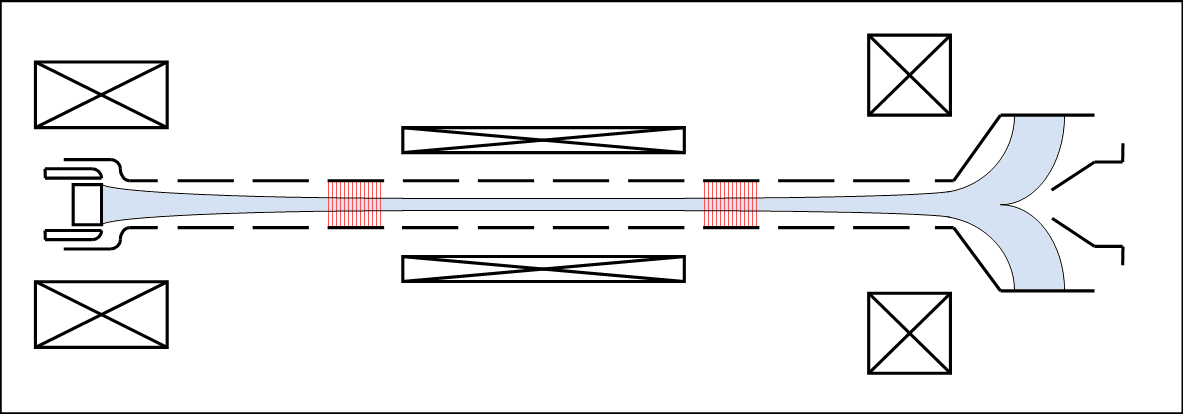 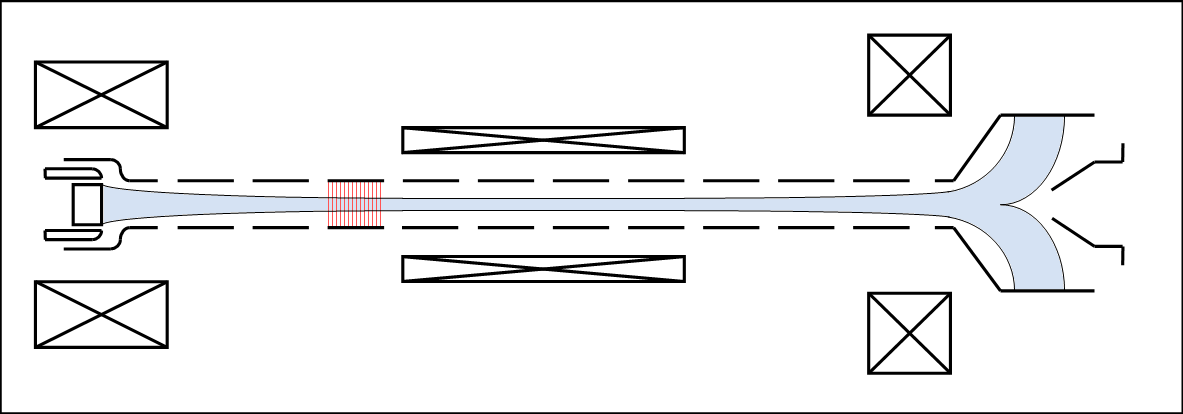 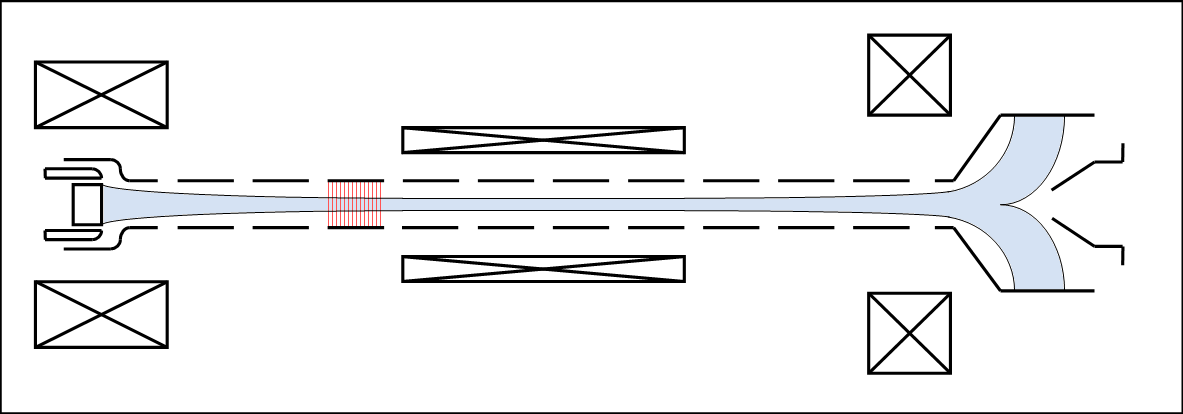 Electron gun
Electron gun
Drift tubes
Drift tubes
Ion bunch
Ion bunch
Electron beam
Electron beam
Cycle
Cycle
Extraction
Breeding
Injection
Project Overview
Drift tubes
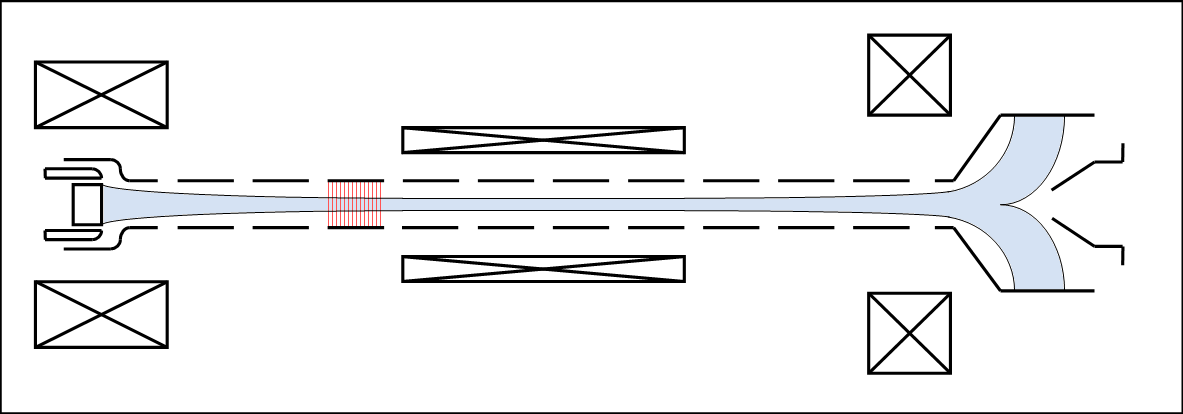 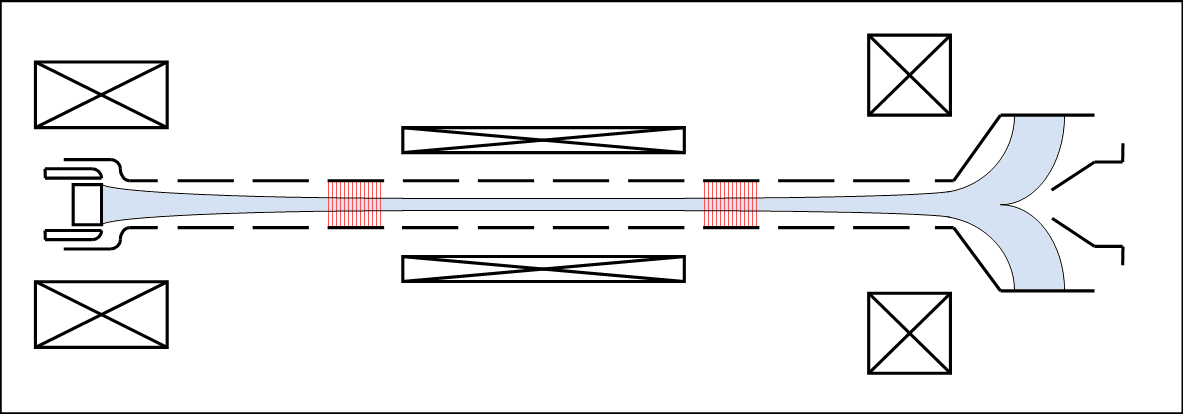 Drift Tube Modeling
Identify how misalignments in the drift tubes effect beam 
                 parameters such as emittance
Identify how these misalignments combine when more drift 
                  tubes are added to the system
Identify how these changes depend on what part of the system
 	the drift tubes are located in
          -ie. The how the gradient magnetic field outside the central 
                   solenoid effects the changes
Project Overview
Turbo pump and Shield
6 Tesla Solenoid
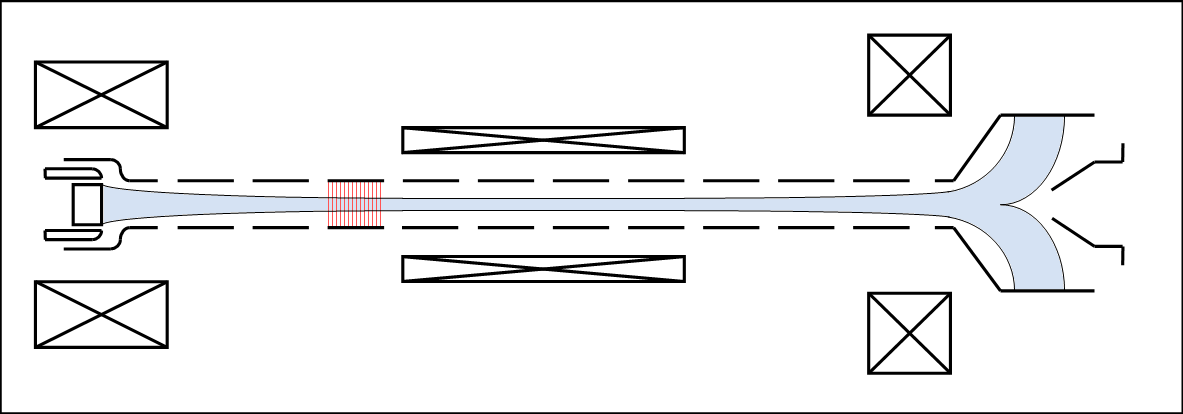 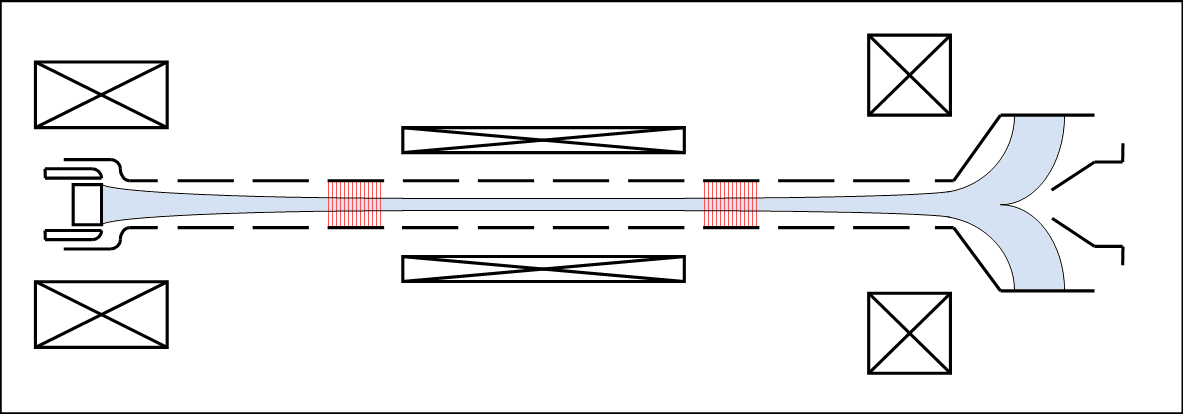 Magnetic Field Modeling
Identify the force exerted on the turbo pump and shield
Identify the magnitude and direction of the magnetic field
             induced by the central solenoid on the shield
Identify the necessary current*number of turns for a several
              Helmholtz coil designs to compensate for the induced
              magnetic field from the shielding
ANL RF Group, Lee Teng Undergraduate Internship, 2013
4
Motivation – CARIBU and EBIS
Californium Rare Isotope Breeder Upgrade
(CARIBU)

Used to produce neutron-heavy ions for 
             atomic physics experiments
Typically produces 1+ ions
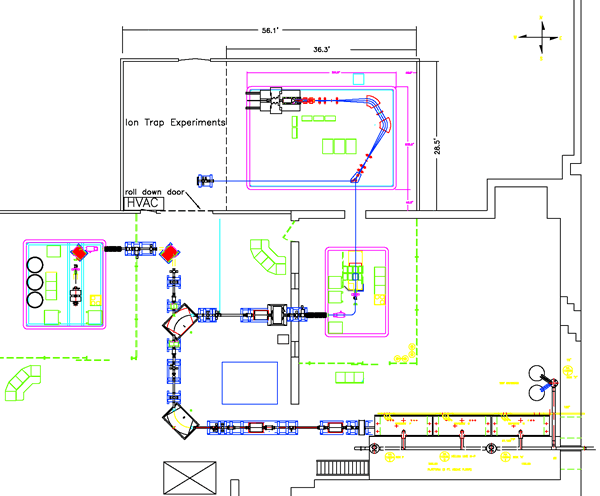 Electron Beam Ion Source (EBIS) 

-Charge breads the beam produced by CARIBU
-Can reach as high as +32 to +34
ANL RF Group, Lee Teng Undergraduate Internship, 2013
5
End Goals
Identify how to eliminate the effect of the turbo pumps on     
               the electron beam
Identify how much force will be exerted on the shields and
               properly mount them
Identify the effect of drift tube misalignments will effect the  
               electron beam and the EBIS’s acceptance
ANL RF Group, Lee Teng Undergraduate Internship, 2013
6
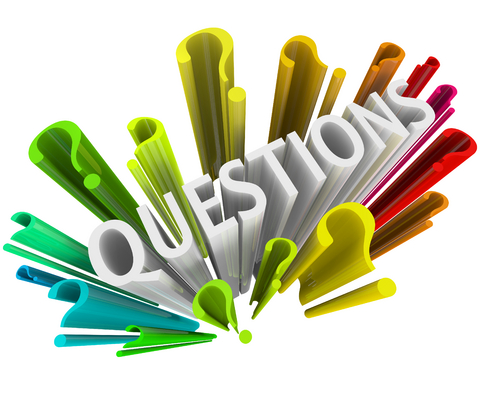 ANL RF Group, Lee Teng Undergraduate Internship, 2013
7